BLM1612 - Circuit Theory
Prof. Dr. Nizamettin AYDIN
				naydin@yildiz.edu.tr
www.yildiz.edu.tr/~naydin 
			

1st Order Op Amp Circuits
1
1st Order Op Amp Circuits
Objectives of Lecture
Discuss analog computing and the application of 1st order operational amplifier circuits.
Derive the equations that relate the output voltage to the input voltage for a differentiator and integrator.
Explain the source of the phase shift between the output and input voltages.
Mechanical Analog Computers
Designed by Vannevar Bush in 1930 and used to control position of artillery through WWII.   Replaced by electrical analog computers towards the end of WWII, which performed the needed calculations much faster. 
http://www.science.uva.nl/museum/AnalogComputers.html
Analog computers
a type of computer that uses the continuously changeable aspects of physical phenomena such as electrical, mechanical, or hydraulic quantities to model the problem being solved.
Analog computers were widely used in scientific and industrial applications where digital computers of the time lacked sufficient performance. 
Analog computers can have a very wide range of complexity.
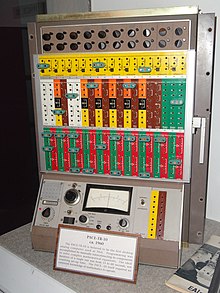 5
Why Use an Analog Computer?
Calculations performed in real time without the use of a ‘real’ computer.
Can be integrated into the instrumentation circuitry.
Commonly used in control circuits to rapidly monitor and change conditions without the need to communicate back and forth with a digital computer.
Power consumption is not high.
Input can be any value between V+ and V-. 
Can be designed to handle large (or small) voltages.
No digitizing errors.
Analog computers are more robust
Less susceptible to electromagnetic radiation damage (cosmic rays), electrostatic discharge, electromagnetic interference (pick-up of electric noise from the environment), etc.
Disadvantage
Slow
Maximum frequency is less than 10 MHz
Compare this to the clock speed of your digital computer.
Voltage transfer function is nonlinear over entire range of input voltages.
Timing of inputs needs to be carefully considered.
Any time delays can cause errors in the calculations performed.
Subsystems
Multipliers
Inverting and non-inverting amplifiers
Typically fixed number, which means fixed resistor values in amplifiers
Adders and Subtractors
Summing and difference amplifiers

Differentiators
Integrators
1st order op amp circuits
Capacitors
Differentiator
Ideal Op Amp Model
Virtual ground
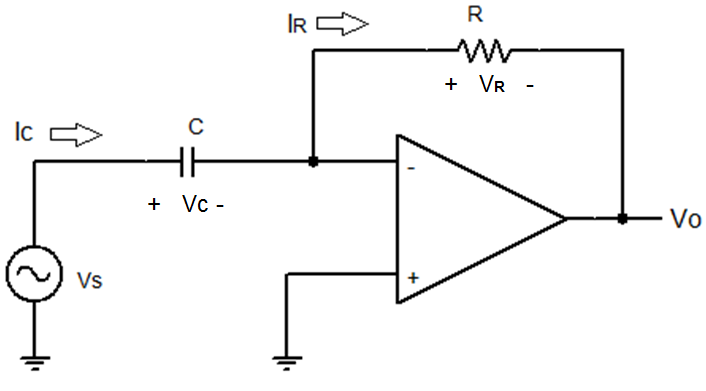 Op Amp Model
Virtual ground
Analysis
Since current is not allowed to enter the input terminals of an ideal op amp.
Example 01…
Suppose vS(t) = 3V u(t-5s)
The voltage source changes from 0V to 3V at t = 5s.
Initial condition of VC = 0V when t <5s. 
Final condition of VC = 3V when t > 5RC.
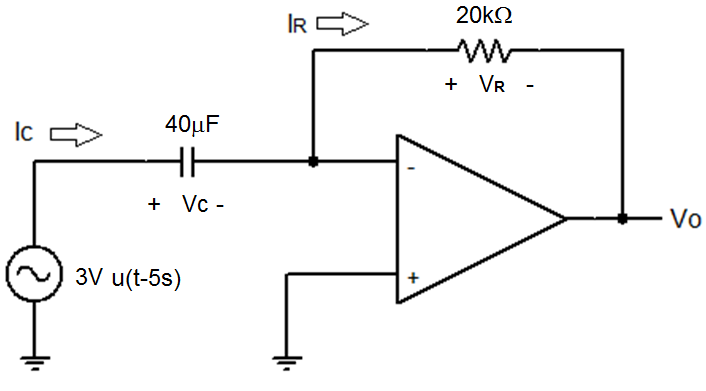 …Example 01…
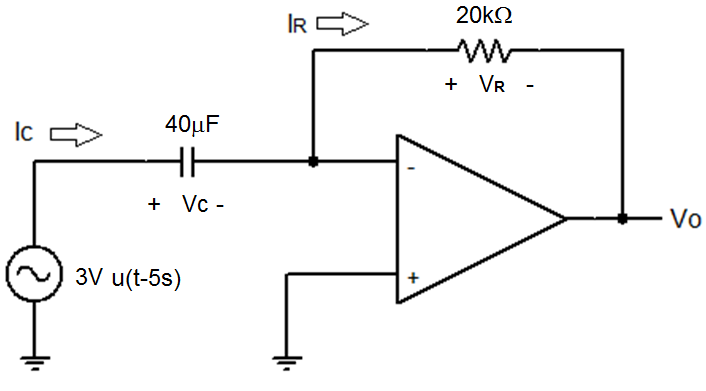 …Example 01
Example 02
Let R = 2 kW, C = 0.1mF, and vS(t) = 2V sin(500t) at t = 0s
Cosine to Sine Conversion
, the output voltage lags the input voltage by 90 degrees.
PSpice Simulation
vS(t)    vo(t)
Shows the 90 degree phase shift as well as the attenuation.
Integrator
Virtual ground
Op Amp Model
Integrator
Op-Amp Model:
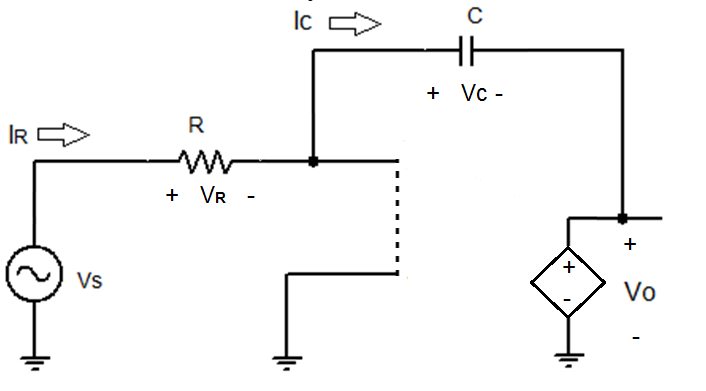 Example 03
Let R = 25 kW, C = 5nF,                                                    at t=0s









since vo(t) = -vC(t) and the voltage across a capacitor can’t be discontinuous.
PSpice Simulation
Shows that the output voltage leads the input voltage by +90 degree and the voltage offset due to the Vo(t1) term.
Example 04…
Initial Charge on Capacitor
…Example 04…
If there is an initial charge that produces a voltage on the capacitor at some time, to:

   The voltage on the negative input of the op amp is:
	v1 = VC + VR1 
	v1= v2 = 0V
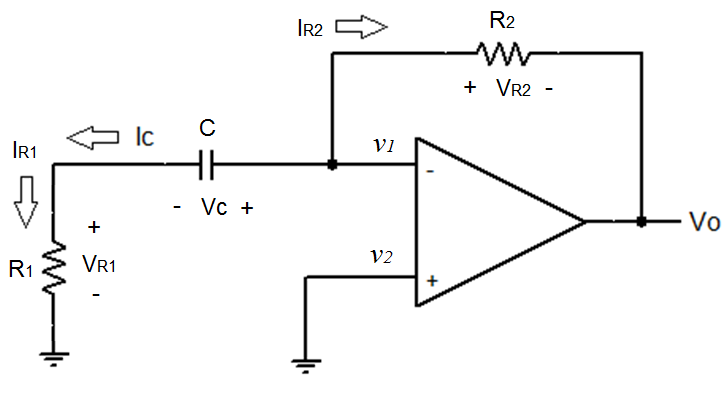 …Example 04…
The current flowing through R1 is the same current flowing through C.
…Example 04…
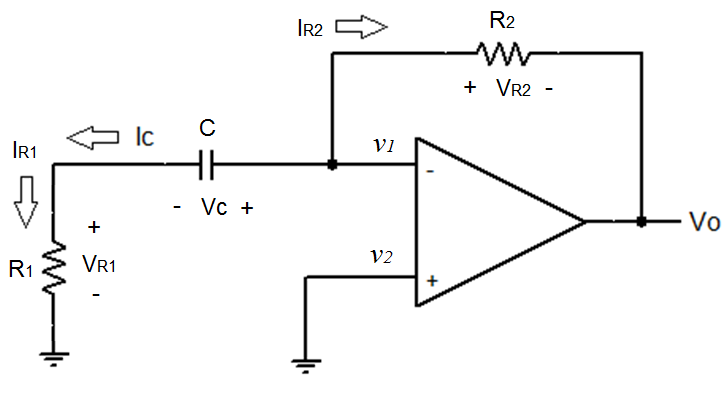 R1C is the time constant, t.
…Example 04
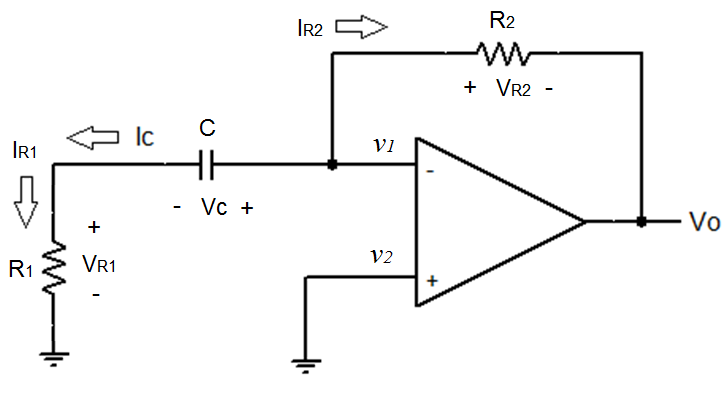 Summary
Differentiator and integrator circuits are 1st order op amp circuits.
When the C is connected to the input of the op amp, the circuit is a differentiator.
If the input voltage is a sinusoid, the output voltage lags the input voltage by 90 degrees.
The output voltage may be discontinuous.
When the C is connected between the input and output of the op amp, the circuit is an integrator.
If the input voltage is a sinusoid, the output voltage leads the input voltage by 90 degrees.
The output voltage must be continuous.